la différenciation au service  des mathématiques
l’approche du 21ème siècle

3ème à  6ème année
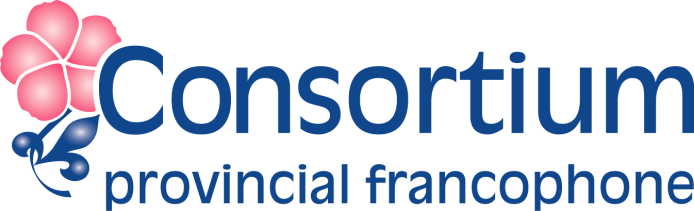 [Speaker Notes: Pour donner cette formation, l’animateur a besoin de prévoir:
un espace suffisamment grand pour que les participants puissent être confortables avec leur ordinateur devant eux
de prises de courant pour tous les ordinateurs
de tableaux interactifs (plus qu’un TI serait génial)
de la version  la plus récente du logiciel Notebook sur son propre ordinateur, si possible
des différents cédéroms de Mathématiques interactives de Chenelière (il y en a 6 différents)
que tous les participants aient accès à eFormation, plus spécifiquement à  la section où seront déposées les suggestions et activités
une feuille de route montrant comment on peut déposer des documents sur eFormation
de l’aide technique, si possible quelqu’un qui connaît bien Notebook


Pour participer à cette formation, les participants ont besoin:
d’un ordinateur, préférablement avec un lecteur de cédérom
d’un accès à internet
du logiciel Notebook si possible
d’un accès à eFormation
	*Les participants qui n’ont jamais accéder à eFormation ont besoin d’un nom d’utilisateur et d’un mot de passe.
	  Pour ce faire, les participants peuvent contacter Jean Larouche à jlarouche@cpfpp.ab.ca ou consortium@cpfpp.ab.ca.  Il faut prévoir 48 heures.


Site:  eFormation.cpfpp.ab.ca]
3ème à 6ème année
pourquoi différencier
La différenciation est une façon organisée
mais flexible d’harmoniser l’enseignement
et l’apprentissage pour rejoindre les
enfants au point où ils en sont et les aider
à réaliser une croissance maximale en
tant qu’apprenants. (Tomlinson, 1999)
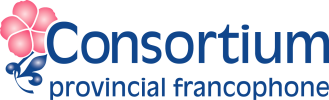 [Speaker Notes: Ceci est un petit rappel de la raison d’être de cette formation.

Document d’appui:  Accroître la capacité, série d’apprentissage professionnel no 7, septembre 2008]
3ème à 6ème année
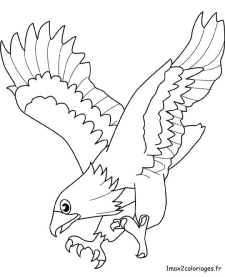 … et si on demandait à ces animaux de grimper à l’arbre…
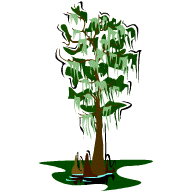 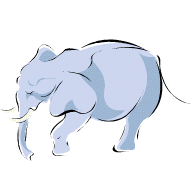 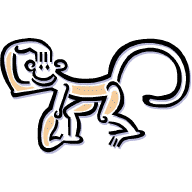 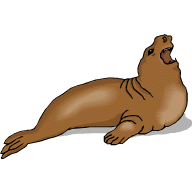 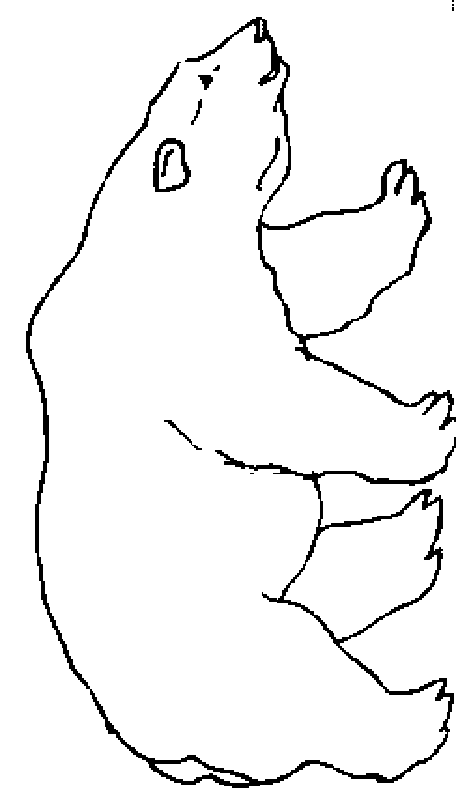 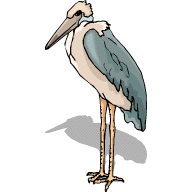 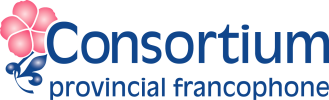 [Speaker Notes: Les animaux de cette diapositive représentent l’hétérogénéité dans nos salles de classe.  

Chaque animal a des forces.  Mais peuvent-ils tous grimper à l’arbre?  Peuvent-ils tous se rendent en haut de l’arbre?
Quelques observations possibles:

L’éléphant:
Il ne grimpe pas.  Il est trop gros.  L’éléphant aurait besoin d’une rampe pour se rendre en haut de l’arbre.
L’ours polaire:
Il ne sait pas ce qu’est un arbre!  Aurait-il l’intention d’y grimper en le voyant?  Il aurait besoin de la rampe construite pour l’éléphant.
Le pélican:
Il peut voler.  Veut-il se rendre en haut de l’arbre ou préfère-t-il pêcher pour manger?
Le singe:
Il devrait se rendre en haut de l’arbre sans problème.  Il aimerait bien le faire, d’ailleurs.  Pour lui, c’est naturel.
L’aigle:  	
Il ne grimperait pas.  Il se rendrait en haut de l’arbre sans problème et ce, à une vitesse vertigineuse.
Le phoque:
Il ne sait pas ce qu’est un arbre.  Il n’a aucune intention d’y grimper.  Il n’y trouverait pas profit.  Il aurait besoin d’aide sérieuse pour s’y rendre.  La rampe ne serait pas suffisante.

N’est-ce pas un peu les mêmes caractéristiques/défis qu’on retrouve en salle de classe?  Certains élèves sauront quoi faire et comment le faire.  D’autres éprouveront beaucoup de difficulté.  Le niveau de motivation sera élevé pour les élèves qui croient être capables d’accomplir la tâche.  Au contraire, le niveau de motivation sera très bas chez les élèves qui croient que la tâche n’est pas atteignable.

Voir Dix pistes pour soutenir la motivation, annexe 2 (p.45) de À l’écoute de chaque élève grâce à la différenciation pédagogique.]
3ème à 6ème année
quoi différencier
l’approche
le contenu
le produit
la structure
l’évaluation
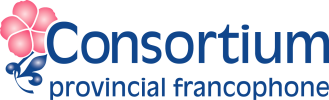 [Speaker Notes: Note à l’animateur:

L’approche est l’emphase de la première formation de La différenciation au service des mathématiques.  L’approche continue d’être le thème mais cette fois, avec les outils de technologie.


Il est bon, ici, de réviser le concept de zone proximale de développement.

La zone proximale de développement, expression qu’on doit à Lev Vygotsky (1978), est décrite dans le document L’éducation pour tous (ministère de l’Éducation de l’Ontario, 2005a) comme étant la distance entre le niveau actuel de développement révélé par la résolution indépendante de problèmes et le niveau de développement potentiel révélé par la résolution de problèmes avec l’aide d’un adulte ou en collaboration avec des pairs plus capables.

L’identification de la zone proximale de développement de l’élève est primordiale afin que l’enseignement différencié puisse avoir un impact important et durable.  Pour ce faire, il faut bien connaître ses élèves.

Pour connaître ses élèves:
Il existe plusieurs types de questionnaires que les élèves peuvent remplir afin de déterminer leurs forces et leurs préférences.  Ces questionnaires sont disponibles dans 
Huit façons d’enseigner, d’apprendre et d’évaluer.  Helen McGrath et Toni Noble, Chenelière (2008)

Pour une organisation concise des idées, voir:
Modèles et principes, p. 16, tiré de À l’écoute de chaque élève grâce à la différenciation pédagogique.
Dix pistes d’action à petits pas, p. 46, tiré de À l’écoute de chaque élève grâce à la différenciation pédagogique.]
3ème à 6ème année
jeu de cartes
à vous de jouer!
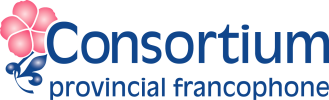 [Speaker Notes: Jeu de cartes de différenciation
Voir fiche reproductible (3 pages)
Dans votre cartable d’animation, vous trouverez aussi les solutions en page 4.

Préparation à cette activité:

Préparer les cartes:
Photocopier chaque page sur un carton de couleur différente (choisir le carton au lieu du papier afin de prévoir la réutilisation des cartes lors de d’autres formations)
Exemple:  les aspects sur un carton bleu (page 1), les définitions sur un carton orange (page 2) et les exemples sur un carton vert (page 3)

Activité à faire en équipe de 2 ou 3 personnes (selon le nombre de participants dans la session)

Chaque équipe reçoit un ensemble de 15 cartes:
5 cartes : les 5 aspects que l’on peut différencier
5 cartes : la définition des aspects que l’on peut différencier
5 cartes : des exemples de comment on peut différencier

Tâche à accomplir:
Associer chaque aspect de différenciation à sa définition et à ses exemples

Discussion
Y a-t-il des aspects présentés sur les cartes 
qui vous sont nouveaux?
que vous avez déjà mis en place dans votre enseignement?
que vous souhaitez mettre en place sous peu?
que vous n’arrivez pas à mettre sur place?
auxquels vous n’avez pas pensé à mettre en place?]
3ème à 6ème année
l’approche
différentes stratégies
différentes activités
différents outils utilisés
champs d’intérêts
rythmes d’apprentissage
stades de développement
styles d’apprentissage
intelligences multiples
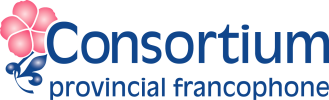 [Speaker Notes: L’approche choisie doit convenir aux élèves.

Parmi les différentes stratégies/activités, nous avons vu et travaillé avec les 4 stratégies suivantes dans la formation 1 sur la différenciation:
Les questions ouvertes
Les tâches en parallèle
Le menu
Le Think tac toe
Les créations des participants ont été déposées sur eFormation.
Nous allons réutiliser ces stratégies/activités durant cette formation.









Une bonne source d’information pour connaître ses élèves:
Huit façons d’enseigner, d’apprendre et d’évaluer, Helen McGrath et Toni Noble, Chenelière (2008)]
3ème à 6ème année
les outils
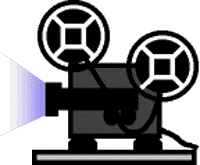 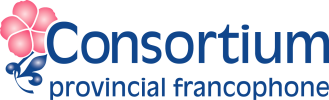 [Speaker Notes: Image tirée de captphilonline.com 


Note à l’animateur:
Cliquer sur l’image et vous obtiendrez un court vidéo intitulé:
Quel rôle l’élève doit-il jouer dans l’utilisation des TIC? 
Durée: 50 secondes

En cas de difficulté à obtenir le vidéo, voici le lien:
http://www.learnquebec.ca/streaming/player.php?name=regardclips/tic/2_role_eleve_tic.flv&w=600&h=600 

Ce vidéo est tiré du site LearnQuébec.ca.

Citation:  Les logiciels éducatifs enrichissent les stratégies pédagogiques en favorisant la différenciation des apprentissages
Les logiciels éducatifs, publié le 24 septembre 2006 par Gérard Borios, mise à jour le 9 octobre 2007 tiré de :
http://pedagogie.ac-toulouse.fr/ariege-education/evaluations/spip.php?article5]
3ème à 6ème année
les outils
Les outils servent à réduire l'écart et à répondre à un besoin pour atteindre le seuil minimal de réussite.

commissions scolaire de Rouyn-Noranda, novembre 2009
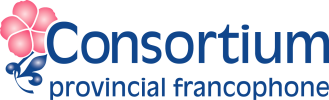 [Speaker Notes: L’utilisation de logiciels éducatifs ou ludo-éducatifs est une réponse parmi d’autres à cette préoccupation.

Elle permet de :

 varier les types de supports : texte, images, animations, vidéos …
 multiplier les situations d’exercices dans les phases de renforcement ou de remédiation pour certains élèves,
 programmer des parcours d’apprentissage adaptés (contrats),
 travailler en autonomie de manière libre ou guidée, avec ou sans bilan final,
 varier le niveau de difficulté en fonction des compétences des enfants,
 proposer des aides ou des soutiens adaptables au niveau des élèves : oralisation des consignes ou des écrits, aides contextuelles, assistance à la correction …


Discussion:

La préoccupation numéro 1 des inventeurs de tels outils et des créateurs d’activités qui les accompagnent était-elle la différenciation?

Réponse possible: La préoccupation principale était probablement la motivation des élèves.  Il n’en tient qu’à l’enseignant de faire des choix judicieux (ou du travail supplémentaire) afin que l’activité motivante puisse être offerte avec différenciation pédagogique.



Tiré de Mieux vaut avancer à petit pas que reculer après un échec.

commissions scolaire de Rouyn-Noranda, novembre 2009]
3ème à 6ème année
les outils
(la technologie) peut également appuyer directement l’apprentissage de chaque élève présentant d’importantes différences quant aux capacités suivantes : 
expliquer 	 entendre	s’exprimer	   se déplacer
lire	écrire   voir   comprendre une langue
assister	organiser	 participer	  se rappeler
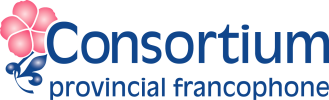 [Speaker Notes: Discussion: 

Êtes-vous d’accord?

Y a-t-il d’autres capacités?]
3ème à 6ème année
les outils
Pour bon nombre d’outils, l’important n’est pas tellement de savoir comment utiliser la technologie, mais plutôt de savoir à quel moment et pour quelles raisons l’utiliser.
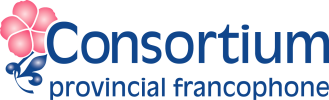 [Speaker Notes: Discussion:  

Pour quelles raisons l’enseignant choisit-il l’usage d’outils de technologie?

Voici quelques réponses possibles:
Du point de l’enseignant, les objectifs sont:
Améliorer l’enseignement (chaque enseignant peut définir ceci par lui-même)
Présenter l’information de façon variée
Motiver et faire participer les élèves 
Offrir des choix 
Promouvoir une meilleure compréhension conceptuelle 
Raffiner les stratégies personnelles 
Autres…

Ces réponses décrivent bien la différenciation pédagogique. 


Discussion: 

Pour quelles raisons l’enseignant choisit-il  de ne pas utiliser des outils de technologie?

 La peur que la technologie ne fonctionne pas
 La peur de ne pas s’y connaître suffisamment
 La peur de ne pas avoir assez de temps pour faire sa leçon
 La peur de l’inconnu
 Le manque de temps pour bien se préparer à son utilisation
 Autres]
3ème à 6ème année
les outils
Activités sur Notebook – Smart Technologies
Mathématiques interactives – Chenelière
Le Matou matheux – site internet gratuit
Autre outil de votre choix
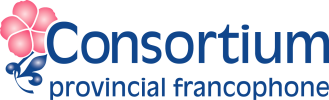 [Speaker Notes: À l’image d’une classe différenciée, les participants à cette formation auront des choix à faire en ce qui concerne le travail à faire:

Le choix de

structure:  travailler seul ou en équipe.  Si le choix est de travailler en équipe, il est important de choisir des partenaires qui ont le même intérêt

contenu et produit:  choisir l’outil, les activités et la façon de présenter leurs idées


Afin d’aider les indécis à se décider, il est bon de noter que le travail accompli durant la formation d’aujourd’hui devrait leur être utile avec l’intention de les utiliser dans un court délai.  Les participants doivent avoir l’impression que le tout va servir à quelque chose.]
3ème à 6ème année
activités sur notebook
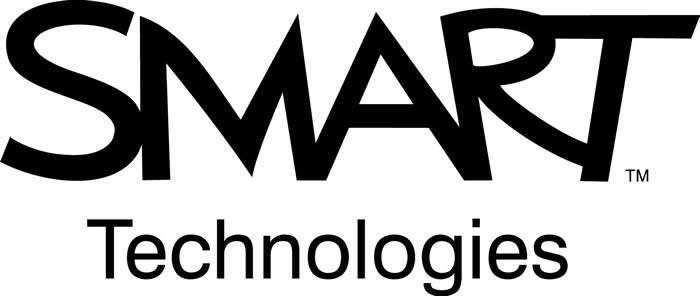 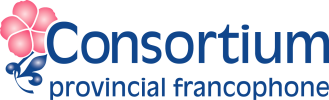 [Speaker Notes: Matériel:
Un ordinateur
Une clé de mémoire qui contient des activités sur Notebook de niveaux de 2e année à 6e année.
Note:  un participant peut travailler avec des activités Notebook qu’il a déjà créées lui-même.

Tâches des participants:
La tâche est de prendre des activités déjà créées  (par lui-même ou par quelqu’un d’autre) pour le tableau interactif et de les adapter directement sur Notebook afin d’assurer une approche différenciée.
Prière de noter quels RAS rentrent en ligne de compte.
Prendre note  électroniquement des approches différentes afin de faire un partage sur eFormation (étape subséquente dans la formation)


Temps alloué:  
Le temps alloué à cette partie de la session dépendra du temps total alloué à la session.  Idéalement, les participants ont au moins 1 heure pour travailler sur les activités.

Après une heure de travail, chaque équipe va présenter la version AVANT et la version APRÈS des activités choisies au reste du groupe afin de mettre l’emphase sur les modifications suggérées.


Note à l’animateur:
Il est important de noter que, comme animateur de cet atelier, vous pouvez choisir d’explorer les outils de technologie de votre choix.  Le choix de la nouvelle version Notebook semble un choix approprié en Alberta grâce aux nouveaux outils de mathématiques qui y sont.]
3ème à 6ème année
mathématiques interactives
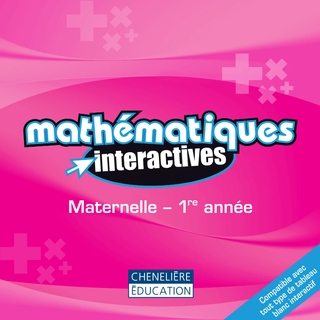 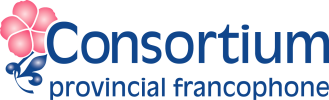 [Speaker Notes: Matériel:
Un ordinateur
Un cédérom de Mathématiques interactives du niveau de leur choix.
Les 6 choix possibles sont:  M et 1ère, 2ème, 3ème, 4ème, 5ème, 6ème
Note: Dans votre cartable d’animation, vous retrouvez le menu des animations pour chaque cédérom.

Tâches des participants:
La tâche est de prendre connaissance des activités sur le cédérom choisi et d’offrir une adaptation/modification afin d’assurer une approche différenciée.
Prière de noter quels RAS rentrent en ligne de compte.
Prendre note des approches différentes électroniquement (sur Word) afin de faire un partage sur eFormation.

Temps alloué:
Le temps alloué à cette partie de la session dépendra du temps total alloué à la session.  Idéalement, les participants ont au moins 1 heure pour travailler sur les activités.

Après une heure de travail, chaque équipe va présenter la version AVANT et la version APRÈS des activités choisies au reste du groupe afin de mettre l’emphase sur les modifications suggérées.

Note à l’animateur:
Il est important de noter que, comme animateur de cet atelier, vous pouvez choisir d’explorer les outils de technologie de votre choix.  Le choix des nouveaux cédéroms de Mathématiques interactives de Chenelière semble approprié car les animations sont fort intéressantes.  Toutefois, chaque cédérom coûte 106$.]
3ème à 6ème année
le Matou matheux
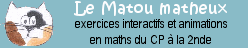 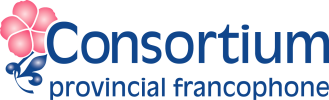 [Speaker Notes: Matériel:
Un ordinateur
Accès à internet
Adresse:  http://matoumatheux.ac-rennes.fr/accueilniveaux/accueilFranco.htm 

Note:  Ce site est gratuit et ouvert au public. 
          Il y a un total de 149 animations pour l’élémentaire et le secondaire en plus d’offrir des  
          jeux et des occasions d’exercices.
          Voir  Sommaire Animation dans votre cartable d’animation pour la liste complète des 
          animations.

Tâches des participants:
La tâche est de prendre des animations de mathématiques à l’élémentaire et de les adapter afin d’assurer une approche différenciée.
Prière de noter quels RAS rentrent en ligne de compte. 
Comme il n’est pas possible de modifier les animations elles-mêmes, prendre note des approches différentes électroniquement (sur Word) afin de faire un partage sur eFormation.

Temps alloué:
Le temps alloué à cette partie de la session dépendra du temps total alloué à la session.  Idéalement, les participants ont au moins 1 heure pour travailler sur les différentes animations.  

Comment choisir:
Il est important que le participant travaille sur des animations utilisables dès que possible en salle de classe.

Note:
Après une heure de travail, chaque équipe va présenter la version AVANT et la version APRÈS des activités choisies au reste du groupe afin de mettre l’emphase sur les modifications suggérées.]
3ème à 6ème année
autres outils
Autre outil de votre choix que l’on peut retrouver sur  internet, par exemple:

LearnAlberta.ca

Bibliothèque virtuelle en mathématiques

Autre
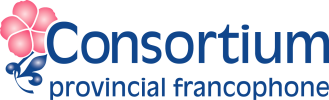 [Speaker Notes: Learnalberta.ca:  
Gratuit – mais doit être enseignant en Alberta afin d’accéder à toutes les fonctions possibles
Fait pour les programmes d’études albertains
http://www.learnalberta.ca/ 


Bibliothèque virtuelle en mathématiques:  
Gratuit
Fait au Utah en fonction des objectifs d’apprentissage américains
http://nlvm.usu.edu/fr/nav/vlibrary.html 
Compatible avec le tableau interactif]
3ème à 6ème année
Travail suggéré
Voici quelques questions qui vous permettront de réfléchir sur les modifications possibles:
Est-il possible d’ajouter  différents points d’entrée?
Les questions ouvertes seraient-elles profitables dans cette activité?
Peut-on créer des questions parallèles pour inclure tous les élèves dans cette activité?
Y a-t-il une façon de démontrer les différentes stratégies personnelles dans cette activité?
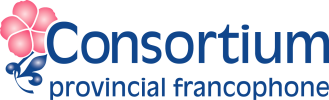 [Speaker Notes: Si on peut répondre OUI à une ou plusieurs de ces questions, les participants sont invités à incorporer leurs idées aux activités afin qu’elles deviennent plus accessibles à plus d’élèves.

L’imagination des participants à cette formation permettra de créer un nombre infini de possibilités.

Exemples de différenciation possible:
Créer un Think Tac Toe avec une ressource Notebook déjà bâtie
Ajouter des paramètres à une activité déjà bâtie afin de permettre une révision et/ou un enrichissement 
Ajouter des questions ouvertes afin de permettre aux élèves d’utiliser des stratégies personnelles
Ajouter une tâche en parallèle à une activité de sorte que plus d’élèves puissent y trouver un point d’entrée accessible
Diviser une activité trop dense en 2 ou 3 activités séparées afin d’alléger l’apprentissage et de favoriser la compréhension]
3ème à 6ème année
période de travail
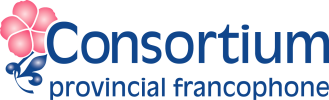 [Speaker Notes: Allouez le temps nécessaire.  

Dans le cas d’une formation de 5 heures ou plus, les participants bénéficieront probablement de plus de 90 minutes.]
3ème à 6ème année
présentations
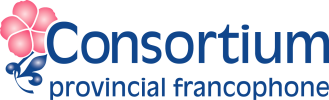 [Speaker Notes: Note à l’animateur:  

1.
Prévoir 10 à 15 minutes par équipe pour le partage des activités modifiées. L’équipe prendra peut-être moins de temps. Toutefois, il faut prévoir une perte de temps lors de la transition d’une équipe à l’autre.

2.
Pendant la présentation, invitez les observateurs à applaudir les suggestions et à en faire d’autres à l’équipe qui présente.]
3ème à 6ème année
dépôt sur eFormation
eFormation.cpfpp.ab.ca
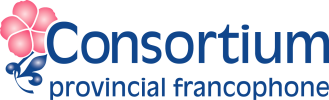 [Speaker Notes: Note à l’animateur:

Prévoir du temps pour que les participants puissent déposer leurs idées et créations sur eFormation.
http://eformation.cpfpp.ab.ca/ 

Un document montrant les étapes devrait accompagner les participants.
ou
Il existe aussi deux courts vidéos sur eFormation montrant les étapes à suivre.]
3ème à 6ème année
mots de la fin
« Nous devrions différencier l’enseignement s’il s’avère que c’est le meilleur moyen de résoudre un problème. Nous devrions utiliser la technologie en éducation s’il s’avère que c’est le meilleur moyen de résoudre un problème. » [traduction libre] 

Amy Benjamin, dans Differentiated Instruction 
Using Technology: A Guide for Middle and High School, 2005, p. 9
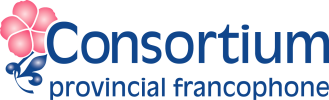 [Speaker Notes: Citation tirée de Faire une différence, p.96

Le document Faire une différence est accessible gratuitement à
http://education.alberta.ca/media/6346738/faireunedifference.pdf
Il est aussi disponible au Learning Resource Centre (LRC)]